Professional and Ethical Responsibilities
Avis Garcia, PhD, LAT, LPC, NCC, Northern Arapaho
[Speaker Notes: Welcome to the Essential Substance Abuse Skills webinar series. I am XX, and today, XX will be presenting Professional Ethics and Responsibilities]
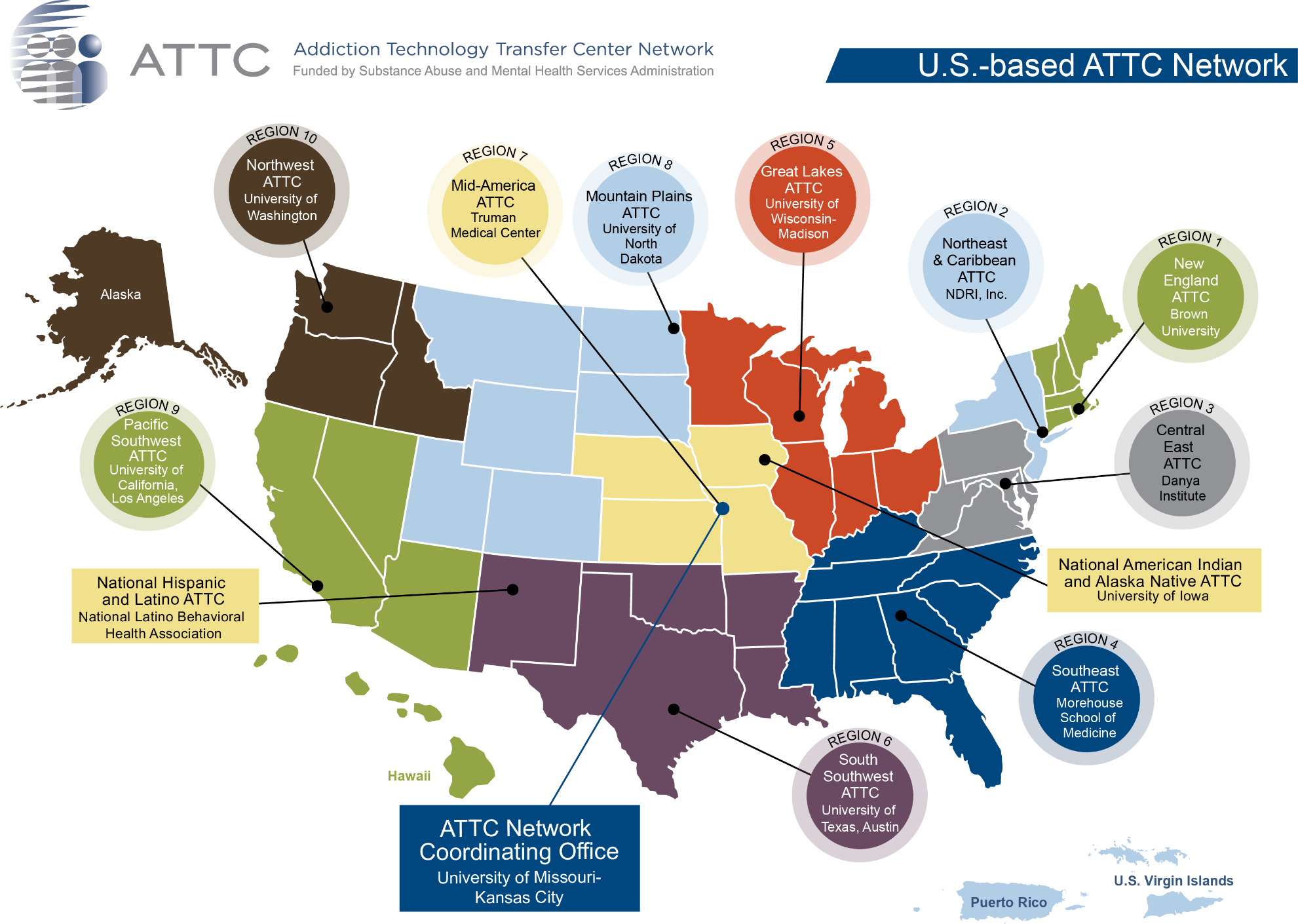 Essential Substance Abuse Skills webinar series
This webinar is provided by the National American Indian & Alaska Native ATTC, a program funded by the Substance Abuse and Mental Health Services Administration (SAMHSA).
[Speaker Notes: This training series is brought to you by the National American Indian & Alaska Native Addiction Technology Transfer Center. We are part of the ATTC Network, which also includes 10 regional centers, five international centers, a network coordinating office, and the National Hispanic and Latino ATTC.]
Webinar follow-up
CEUs are available upon request. We are currently waiving any fees for CEUs during quarantine. 
This session has been approved for 1.5 CEU’s by:
NAADAC: The National American Indian & Alaska Native MHTTC is a NAADAC (The Association for Addiction Professionals) certified educational provider, and this webinar has been pre-approved for 1.5 CEU. 
Participants are responsible for submitting state specific requests under the guidelines of their individual state. 

Presentation handouts:
A handout of this slideshow presentation will also be available by download
[Speaker Notes: In the next couple of days, we will send out a follow-up email to everyone who attended which includes a link to the recording, the handouts of the slides, and a CEU request form. Our Center is a NAADAC certified educational provider, and we’d be happy to provide you with CEUs. We are currently waiving any fees for CEUs during quarantine, and when we send out our follow-up email, you can simply reply to that email and request a CEU certificate for your attendance.]
Webinar follow-up
Evaluation: SAMHSA’s GPRA
This webinar is provided by the National American Indian & Alaska Native MHTTC, a program funded by the Substance Abuse and Mental Health Services Administration (SAMHSA). 
Participation in our evaluation lets SAMHSA know: 
How many people attended our webinar
How satisfied you are with our webinar
How useful our webinars are to you
You will find a link to the GPRA survey in the chat box. If you are not able to complete the GPRA directly following the webinar, we will send an email to you with the survey link. Please take a few minutes to give us your feedback on this webinar. You can skip any questions that you do not want to answer, and your participation in this survey is voluntary. Through the use of a coding system, your responses will be kept confidential and it will not be possible to link your responses to you. 
We appreciate your response and look forward to hearing from you.
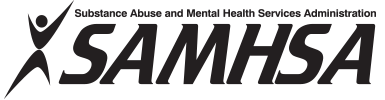 [Speaker Notes: Immediately following today’s webinar, you will be redirected to our GPRA evaluation. This survey takes just a few minutes to complete, and asks about your satisfaction with the event. This feedback is critical to our future work, and we value your opinion and would greatly appreciate your time in sharing your thoughts with us.]
Today’s Speaker
Avis Garcia, PhD, L.P.C. L.A.T. (Northern Arapaho) is an enrolled member of the Northern Arapaho Nation and affiliated with the Eastern Shoshone Tribe of Wyoming. She earned a doctorate in counselor education and supervision at the University of Wyoming, and is also a Licensed Professional Counselor, and Licensed Addictions Therapist. For nineteen years she has been a mental health provider in the treatment of Native American youth and families. She is also an advocate of education in Indian Country, a resource provider for promoting cultural enhancement of evidence-based practices and practice-based evidence of treatment approaches for Native American children and their families exposed to trauma. Avis Garcia has more than nineteen years of experience and is knowledgeable about the concerns of implementation and adaptation of evidenced-based practices being introduced into Indian country. Avis is currently employed as an executive director of a nonprofit substance abuse treatment center in Cheyenne, Wyoming.
[Speaker Notes: Avis Garcia, PhD, L.P.C. L.A.T. (Northern Arapaho) is an enrolled member of the Northern Arapaho Nation and affiliated with the Eastern Shoshone Tribe of Wyoming. She earned a doctorate in counselor education and supervision at the University of Wyoming, and is also a Licensed Professional Counselor, and Licensed Addictions Therapist. For nineteen years she has been a mental health provider in the treatment of Native American youth and families.]
Objectives for Today’s Webinar
Ethical Principles: Autonomy, non-maleficence, beneficence, social justice, fidelity, veracity
13 Principles of Effective Treatment
Professional Code of Ethics
Ethical Responsibilities
Codes of ethics
Patient rights
Mandatory reporting
Boundary issues
Using supervision
Vocabulary Specific to This Module
Morals

Principles

Ethical Values

Scope of Practice
Principles of Effective Treatment
Substance use disorders are a complex but treatable disease that affects brain function and behavior
No single treatment is appropriate for everyone
Various types of treatment need to be readily available
Effective treatment attends to multiple needs of the individual, not just her/his drug use
Remaining in treatment for an adequate period of time is critical (length of stay)

-NIDA (2015) Principles of Drug Addiction Treatment
[Speaker Notes: 1 – People can and do recover from SUDs  
2 – The notion of one pathway or approach to treating SUDs is no longer sustainable.   There maybe common themes or particular approaches/ programs that work better for some than others depending a variety of factors, can you think of any examples?  Readiness to change, presence of Co-occurring disorder, gender, trauma history, age…
3 – mental health, relationship, gambling, legal issues, child custody, parenting issues, medical, substance abuse, MAT, what else?  
4- 
5- LOS can vary,]
Principles of Effective Treatment
Behavioral therapies are the most commonly used forms of drug abuse treatment
Medications are an important element of treatment for many patients
An individual’s treatment plan must be assessed continually and modified as necessary
An individual with a SUD may also have mental disorders
Detoxification is only the first stage of SUD treatment

-NIDA (2015) Principles of Drug Addiction Treatment
[Speaker Notes: 6- Cognitive Processing Therapy, Cognitive Behavioral Therapy, and Dialectical Behavior Therapy 

7 – The assistance of medications is widely accepted with the Behavioral Health Field.  However, not all patients will need medications to experience a meaningful recovery process.  

8- Remember, a Treatment Plan is a living document.  What does this mean?  Ask for feedback on this… 

9- Yes, there are some studies suggesting that as many as 2 out of 3 may have a co-occurring or co-morbid disorder of some kind underlying their SUD.  This notion also makes sense on a much broader bio-psycho-social scale as well.  I want you to consider broadening your definition on this idea of co-occurring disorders.  Think human condition (i.e. grief/ loss, trauma, chronic pain, etc).  I also want you think of a persons’ substance use as a symptom or indicator of an underlying co-occurring 

10- Detox may be the first stage, but it is a vital step in the continuum of Tx services.  Particularly, with patients that have moderate to acute SUDs and/or exhibit Sxs related to withdrawal.  Think of this as stabilizing not just the body but treating the brain as an organ that is compromised.  Until we treat the brain disorder and properly detox a patient, progress along the addiction Tx continuum will be wrought with liabilities.]
Principles of Effective Treatment
Treatment does not need to be voluntary to be effective
Drug use during treatment must be monitored continuously, as lapses may occur
Patients should be tested for HIV/AIDS, Hepatitis B & C, TB and other infectious disease, as well as targeted risk reduction counseling linking patients to treatment if necessary

-NIDA (2015) Principles of Drug Addiction Treatment
[Speaker Notes: 11 – Mandated Tx vs. Voluntary Tx outcomes are about the same. 

12- This is important and must be handled with clinical consistency and objective consideration.  Most Tx centers are abstinence-based, thus continued use of AODs may require an increase in LOC and/or may involve more serious consequences if a third party referral is involved.  

13- This is not only good patient care, but often is state/ government mandated as it poses an overall threat to public health and well being.]
Foundations for Understanding
Vocabulary

Professional and ethical responsibilities

Values, morals, and perspectives

Distinction between legal and ethical dilemmas

Ethical values
Scope of Practice
General counseling theories and treatment methods

Screening, assessment, and diagnosis

Treatment planning and case management

Individual, group, and family counseling

Patient, family, and community education
Distinction between Legal and Ethical Dilemmas
Ethical                               
Ethics are aspirational
Concern professional practices     and standards
If not self-monitored,     regulatory agencies step in
Safeguard autonomy of     professional workers
Dynamic and evolving
Often a matter of opinion
Not always a legal concern
Legal
Determined by federal or state statutes
Corrective measure, effort to police profession
Litigious (legal) fears versus professional integrity
Implemented if ethics are consistently violated
Civil and criminal law
Enforcement sets precedence
DUTY TO WARN
Tarasoff v. Regents of the University of California, 1976

Demonstrated / established duty to warn
[Speaker Notes: TARASOFF DECISION. This relates to a court decision and has meant that if a person is in danger from a person with mental/ behavioral health issues they must be told as well as the police. TARASOFF DECISION: "The Tarasoff decision means that therapists must tell police if a patient is a danger to another person.".]
Ethical Values
Be good,
Do good,
and
Above all, 
Do No Harm
Professional and Ethical Responsibilities
Adhere to established professional codes of ethics

Adhere to federal and state laws and agency regulations

Interpret and apply information
[Speaker Notes: 1- the guidelines are there for you to follow whether you are in the Social work, nursing, SA, or MH fields…  

2- 

3-]
Professional and Ethical Responsibilities
Recognize the importance of individual differences

Utilize a range of supervisory options

Conduct self-evaluations
[Speaker Notes: 4-

5- Your supervisor is a resource for you to use when faced with ethical decision making whether this is a routine or significant event, your supervisor or manager will likely have some experience and/or precedence to  assist you in making the “right call”. 

6-]
Professional and Ethical Responsibilities
Continuing professional education

Participate in ongoing supervision

Maintain one’s own physical and mental health
[Speaker Notes: 7- A good Ethics training can provide foundational components for a new clinician entering the field or a vital review for the experienced clinician.  Especially in matter surrounding Mandatory reporting or child welfare. 

8- Again, weekly to bi-weekly supervision is very important in a clinical setting.  Private practice can be more challenging if you are working independently or in a small group.   Find a colleague or mentor. 

9- Self-care is absolutely essential.  Your family, your colleagues, and YOUR PATIENTS will benefit the most.]
Code of Ethics Alcohol and Drug Counselors
Refer to your individual state specific codes of ethics

NAADAC: http://www.naadac.org/codeofethics_1
Code  of  Ethics  Examples  for  Alcohol  and  Drug  Counselors
Responsibility to patients
Dual Relationships
Confidentiality
Professional Competence and Integrity
Responsibility to Students, Employees, and Supervisees
Responsibility to the Profession
Financial Arrangements
Advertising
Legal and Moral Standards
[Speaker Notes: I –
II-
III-
IV-
V-
VI-
VII– We are uncomfortable with money, but it is important to talk about it– just like valuing saving for a car, much prouder.  Let adolescents know the cost and more likely to take pride.  If they have money for cigarettes, but not for sliding-scale where are priorities.  Helping patients to be responsible.
VIII– False promises. Need to use evidence-based practices and curricula 
IX – Photocopying a workbook for a bunch of people.  What if a counselor gets drunk in public?  High moral code even when off the clock.]
Agency Ethics
Disclosure of personal recovery
Mandatory reporting
Acceptable practices
Culturally appropriate practices
[Speaker Notes: Are you in recovery?  This question can be a slippery slope for a lot of clinicians.  In the past, many SA counselors were by default, in recovery themselves.  As the field has evolved over the last 30 years, this has changed.  However, disclosure of one’s recovery can be beneficial to a patient, if done appropriately.  Yet, this must be given careful consideration and done with the patient’s best interest in mind.  The clinic that I worked at for over 20 years had a standing policy that prohibited staff from sharing their recovery status with patients.  Again, reviewing your agencies policies regarding self-disclosure may also be a decisive factor in your willingness and/or ability to disclose your recovery experiences with your patients.  Lastly, with the resurgence of Peer Recovery Coaching, being open and forthcoming about one’s own recovery may be more acceptable then in previous few decades.   

Mandatory Reporting:

Acceptable practices: 

Culturally appropriate: Culturally appropriate counseling is important when forming the counselor-client relationship. Also, it is key that the counselor understands the client’s cultural characteristics, and is always in a continual process of self-reflection of their own socio-cultural beliefs and biases.]
Ethical Complaints
Know your state specific procedures in filing and processing an Ethical Complaint.

Iowa Board of Social Work – Home

Iowa Board of Nursing | Kathleen R. Weinberg, MSN, RN ...

Iowa Board of Certification | credentialing addiction and ...

Iowa Board of Behavioral Science - Home
Patient Rights
Patient Rights
Non-discrimination
Confidentiality 
Responsibility and competence
Informed Consent
Non-discrimination
Do not discriminate (race, age, gender, etc)

Avoid personal issues

Be knowledgeable about special accommodations (ADA).
Confidentiality
Consent and confidential information
Patient’s confidentiality rights
HIPAA (Health Insurance Portability and Accountability Act of 1996)
 42 CFR part 2 (REVISIONS made this year- July 2020) https://www.hhs.gov/about/news/2020/07/13/fact-sheet-samhsa-42-cfr-part-2-revised-rule.html 
Make appropriate provisions
[Speaker Notes: I have a link to these revisions released by HHS if you are interested.  No huge changes, just some hybrid adjustments IMO. 

https://www.hhs.gov/about/news/2020/07/13/fact-sheet-samhsa-42-cfr-part-2-revised-rule.html]
Confidentiality
Adhere to federal and state confidentiality laws (42 CFR, Part 2)
Know the exceptions to Federal Law
Know how to respond to law enforcement requests for information
Present only necessary data!
[Speaker Notes: Examples of exceptions;  medical emergency, records audit, crime or assault to person/ property. 

Can not confirm or deny.  A subpoena does not necessarily compel you to breach a patient’s confidentiality or provide records.]
Confidentiality HIPAA and 42 CFR pt 2
The General Rule:

Except under certain specified conditions, both HIPAA and 42 CFR (part 2) laws prohibit the use and disclosure of records or other patient related information.

Legal Action Center, (2003) pp.14-15
Confidentiality Quiz
A treatment counselor is contacted by a patient’s medical doctor, who is interested in obtaining information about the patient’s progress. The patient has given permission to release information. The counselor should:
Give the doctor a copy of the patient’s file.
Give the doctor only the information that is requested.
Refuse to release the information due to confidentiality requirements.
Set-up a meeting with the patient and the doctor.
Ask the patient to give the information directly to the doctor.
Answer
A drug counselor is contacted by a patient’s medical doctor, who is interested in obtaining information about the patient’s progress. The patient has given permission to release information. The counselor should:
Give the doctor a copy of the patient’s file.
Give the doctor only the information that is requested.
Refuse to release the information due to confidentiality requirements.
Set-up a meeting with the patient and the doctor.
Ask the patient to give the information directly to the doctor.
Responsibility
Policies and management

Assist others with knowledge acquisition

Report unethical behavior to proper authorities
Competence
Ongoing education

Boundaries and limitations

Professional competence and integrity
[Speaker Notes: What areas do you need to work on toward competence?]
Ethical Principles
Autonomy
Allowing an individual the freedom of choice and action
Non-maleficence
Not causing harm to others “above all do no harm”
Beneficence
Counselor’s responsibility to contribute to the welfare of the patient; “to do good”
Justice
Treating equals equally, and unequals unequally, but in proportion to their relevant differences
Fidelity
Loyalty, faithfulness and honoring commitments; patients must be able to trust the counselor
Source: Kitchener, 1984; Rosenbaum, 1982; Stadler, 1986
[Speaker Notes: Autonomy is the principle that addresses the concept of independence. The essence of this principle is allowing an individual the freedom of choice and action. It addresses the responsibility of the counselor to encourage patients, when appropriate, to make their own decisions and to act on their own values. There are two important considerations in encouraging patients to be autonomous. First, helping the patient to understand how their decisions and their values may or may not be received within the context of the society in which they live, and how they may impinge on the rights of others. The second consideration is related to the patient's ability to make sound and rational decisions. Persons not capable of making competent choices, such as children, and some individuals with mental handicaps, should not be allowed to act on decisions that could harm themselves or others.

Non-maleficence is the concept of not causing harm to others. Often explained as "above all do no harm", this principle is considered by some to be the most critical of all the principles, even though theoretically they are all of equal weight (Kitchener, 1984; Rosenbaum, 1982; Stadler, 1986). This principle reflects both the idea of not inflicting intentional harm, and not engaging in actions that risk harming others (Forester-Miller & Rubenstein, 1992).

Beneficence reflects the counselor's responsibility to contribute to the welfare of the patient. Simply stated it means to do good, to be proactive, ans to prevent harm when possible (Forester-Miller & Rubenstein, 1992).

Justice does not mean treating all individuals the same. Kitchener (1984) points out that the formal meaning of justice is "treating equals equally and unequals unequally but in proportion to their relevant differences" (p.49). If an individual is to be treated differently, the counselor needs to be able to offer a rationale that explains the necessity and appropriateness of treating this individual differently.

Fidelity involves the notions of loyalty, faithfulness, and honoring commitments. patients must be able to trust the counselor and have faith in the therapeutic relationship if growth is to occur. Therefore, the counselor must take care not to threaten the therapeutic relationship nor to leave obligations unfulfilled.

When exploring an ethical dilemma, you need to examine the situation and see how each of the above principles may relate to that particular case. At times this alone will clarify the issues enough that the means for resolving the dilemma will become obvious to you. In more complicated cases it is helpful to be able to work through the steps of an ethical decision making model, and to assess which of these moral principles may be in conflict.

Ethical Decision-Making Model
We have incorporated the work of Van Hoose and Paradise (1979), Kitchener (1984), Stadler (1986), Haas and Malouf (1989), Forester-Miller and Rubenstein (1992), and Sileo and Kopala (1993) into a practical, sequential, seven step, ethical decision-making model. A description and discussion of the steps follows.
Identify the Problem.Gather as much information as you can that will illuminate the situation. In doing so, it is important to be as specific and objective as possible. Writing ideas on paper may help you gain clarity. Outline the facts, separating out innuendos, assumptions, hypotheses, or suspicions. There are several questions you can ask yourself: Is it an ethical, legal, professional, or clinical problem? Is it a combination of more than one of these? If a legal question exists, seek legal advice.Other questions that it may be useful to ask yourself are: Is the issue related to me and what I am or am not doing? Is it related to a patient and/or the patient's significant others and what they are or are not doing? Is it related to the institution or agency and their policies and procedures? If the problem can be resolved by implementing a policy of an institution or agency, you can look to the agency's guidelines. It is good to remember that dilemmas you face are often complex, so a useful guideline is to examine the problem from several perspectives and avoid searching for a simplistic solution.Apply the ACA Code of Ethics.
After you have clarified the problem, refer to the Code of Ethics (ACA, 2005) to see if the issue is addressed there. If there is an applicable standard or several standards and they are specific and clear, following the course of action indicated should lead to a resolution of the problem. To be able to apply the ethical standards, it is essential that you have read them carefully and that you understand their implications.If the problem is more complex and a resolution does not seem apparent, then you probably have a true ethical dilemma and need to proceed with further steps in the ethical decision making process.
Determine the nature and dimensions of the dilemma.There are several avenues to follow in order to ensure that you have examined the problem in all its various dimensions. 
Consider the moral principles of autonomy, nonmaleficence, beneficence, justice, and fidelity. Decide which principles apply to the specific situation, and determine which principle takes priority for you in this case. In theory, each principle is of equal value, which means that it is your challenge to determine the priorities when two or more of them are in conflict.
Review the relevant professional literature to ensure that you are using the most current professional thinking in reaching a decision.
Consult with experienced professional colleagues and/or supervisors. As they review with you the information you have gathered, they may see other issues that are relevant or provide a perspective you have not considered. They may also be able to identify aspects of the dilemma that you are not viewing objectively.
Consult your state or national professional associations to see if they can provide help with the dilemma.

Generate potential courses of action.Brainstorm as many possible courses of action as possible. Be creative and consider all options. If possible, enlist the assistance of at least one colleague to help you generate options.
Consider the potential consequences of all options and determine a course of action.Considering the information you have gathered and the priorities you have set, evaluate each option and assess the potential consequences for all the parties involved. Ponder the implications of each course of action for the patient, for others who will be effected, and for yourself as a counselor. Eliminate the options that clearly do not give the desired results or cause even more problematic consequences. Review the remaining options to determine which option or combination of options best fits the situation and addresses the priorities you have identified.
Evaluate the selected course of action.Review the selected course of action to see if it presents any new ethical considerations. Stadler (1986) suggests applying three simple tests to the selected course of action to ensure that it is appropriate. In applying the test of justice, assess your own sense of fairness by determining whether you would treat others the same in this situation. For the test of publicity, ask yourself whether you would want your behavior reported in the press. The test of universality asks you to assess whether you could recommend the same course of action to another counselor in the same situation.If the course of action you have selected seems to present new ethical issues, then you'll need to go back to the beginning and reevaluate each step of the process. Perhaps you have chosen the wrong option or you might have identified the problem incorrectly.If you can answer in the affirmative to each of the questions suggested by Stadler (thus passing the tests of justice, publicity, and universality) and you are satisfied that you have selected an appropriate course of action, then you are ready to move on to implementation.
Implement the course of action.Taking the appropriate action in an ethical dilemma is often difficult. The final step involves strengthening your ego to allow you to carry out your plan. After implementing your course of action, it is good practice to follow up on the situation to assess whether your actions had the anticipated effect and consequences.
 
The Ethical Decision Making Model at a Glance
Identify the problem.
Apply the ACA Code of Ethics.
Determine the nature and dimensions of the dilemma.
Generate potential courses of action.
Consider the potential consequences of all options, choose a course of action.
Evaluate the selected course of action.
Implement the course of action.
It is important to realize that different professionals may implement different courses of action in the same situation. There is rarely one right answer to a complex ethical dilemma. However, if you follow a systematic model, you can be assured that you will be able to give a professional explanation for the course of action you chose. Van Hoose and Paradise (1979) suggest that a counselor "is probably acting in an ethically responsible way concerning a patient if (1) he or she has maintained personal and professional honesty, coupled with (2) the best interests of the patient, (3) without malice or personal gain, and (4) can justify his or her actions as the best judgment of what should be done based upon the current state of the profession" (p.58). Following this model will help to ensure that all four of these conditions have been met.
 
References
American Counseling Association (2005). Code of Ethics. Alexandria, VA: Author.
Haas, L.J. & Malouf, J.L. (1989). Keeping up the good work: A practitioner's guide to mental health ethics. Sarasota, FL: Professional Resource Exchange, Inc.
Kitchener, K. S. (1984). Intuition, critical evaluation and ethical principles: The foundation for ethical decisions in counseling psychology. Counseling Psychologist, 12(3), 43-55.]
Boundary  Setting
Boundary Issues
Do No Harm –Non-maleficence

Transference –patient to counselor

Counter-Transference –counselor to patient
Boundary Issues
Dual relationships

Sexual and affectionate feelings versus behaviors

Remuneration (aka bartering for services or quid pro quo)
Mandatory Reporting
Duty to warn (Tarasoff):
Specific threat to self or others
Child abuse
Sexual misconduct of a therapist


Source: Munson, Ronald 2008
Using Supervision
Test concepts, rationale, and practices
Transform recommendations to action
Administrative, clinical, and evaluative supervision
[Speaker Notes: Document situation discussed and what they said for you to do.  Administrative –how many patients do you have?  Did you follow procedures?  Clinical – helping you learn the broader scopes of practice.  Evaluative – what types of clinician do I want to be?]
Summary of Today’s Module
Key points to remember:
“Be good, do good, and above all –do no harm”
Distinguish among ethics, morals & legalities
Patient rights are always foremost
Your ethics can greatly impact the quality of patient care and the image of the profession
Boundary issues start with the small, innocent transgressions
References
NIDA (2015) Principles of Drug Addiction Treatment
Tarasoff v. Regents of the University of California, 1976
Munson, Ronald, ed. (2008). Intervention and Reflection: Basic Issues in Medical Ethics (8th ed.). Belmont, CA: Thomson Wadsworth.
NAADAC: http://www.naadac.org/codeofethics_1
References (cont.)
Iowa Board of Social Work – Home

Iowa Board of Nursing | Kathleen R. Weinberg, MSN, RN ...

Iowa Board of Certification | credentialing addiction and ...

Iowa Board of Behavioral Science - Home
References (cont.)
HHS:https://www.hhs.gov/about/news/2020/07/13/fact-sheet-samhsa-42-cfr-part-2-revised-rule.html 
Legal Action Center, (2003)
Ethical Principles Kitchener, 1984; Rosenbaum, 1982; Stadler, 1986